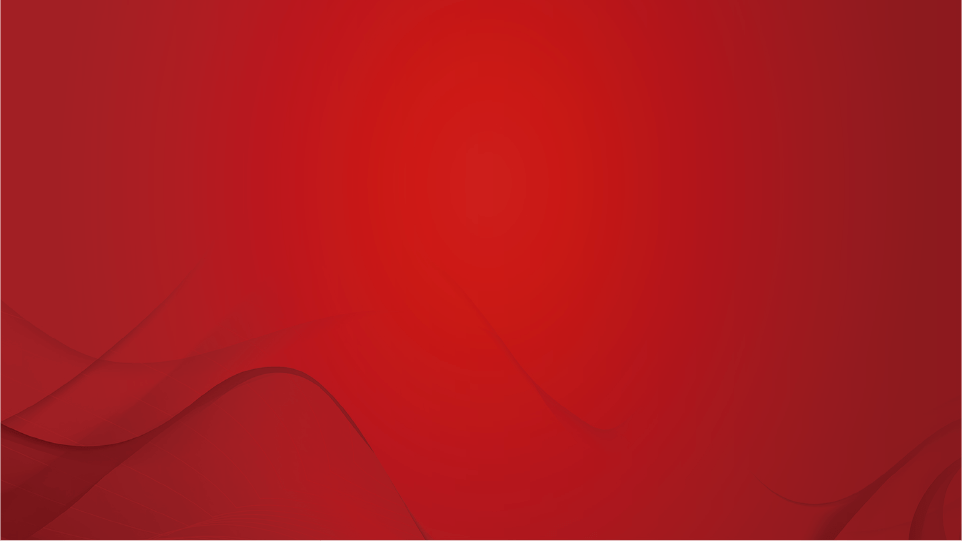 A1120619100001
执业编号
全国公开课系列———
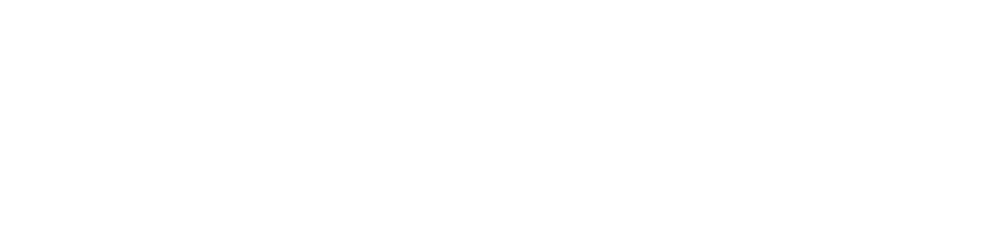 终破1.5万亿
一线游资高溢价
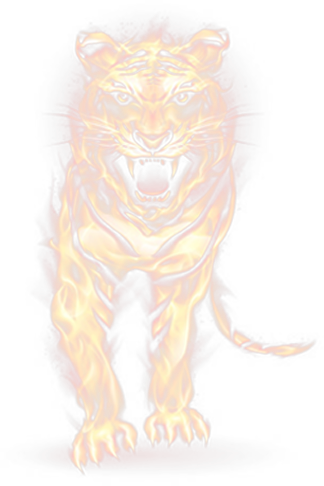 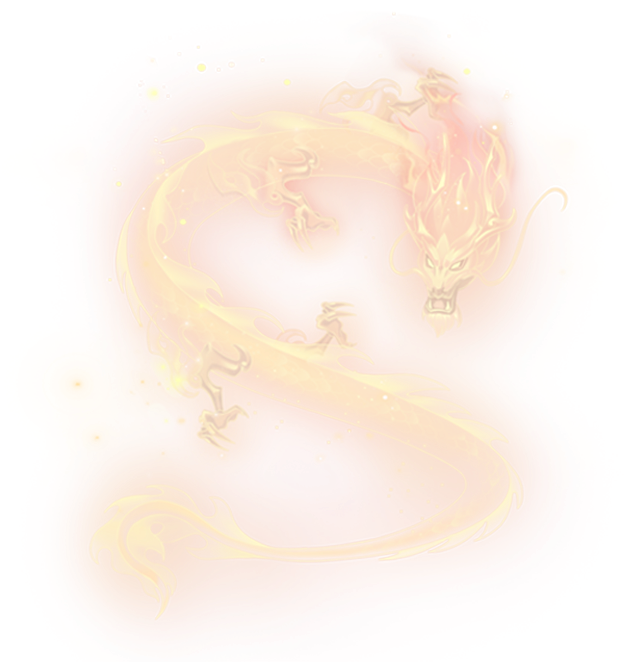 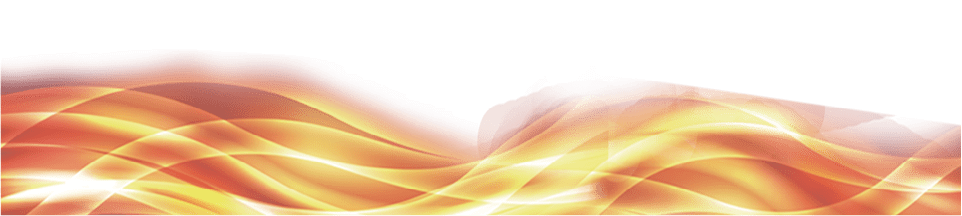 2025/6/25
张明科
经传投研
课程日期
大盘及市场节奏
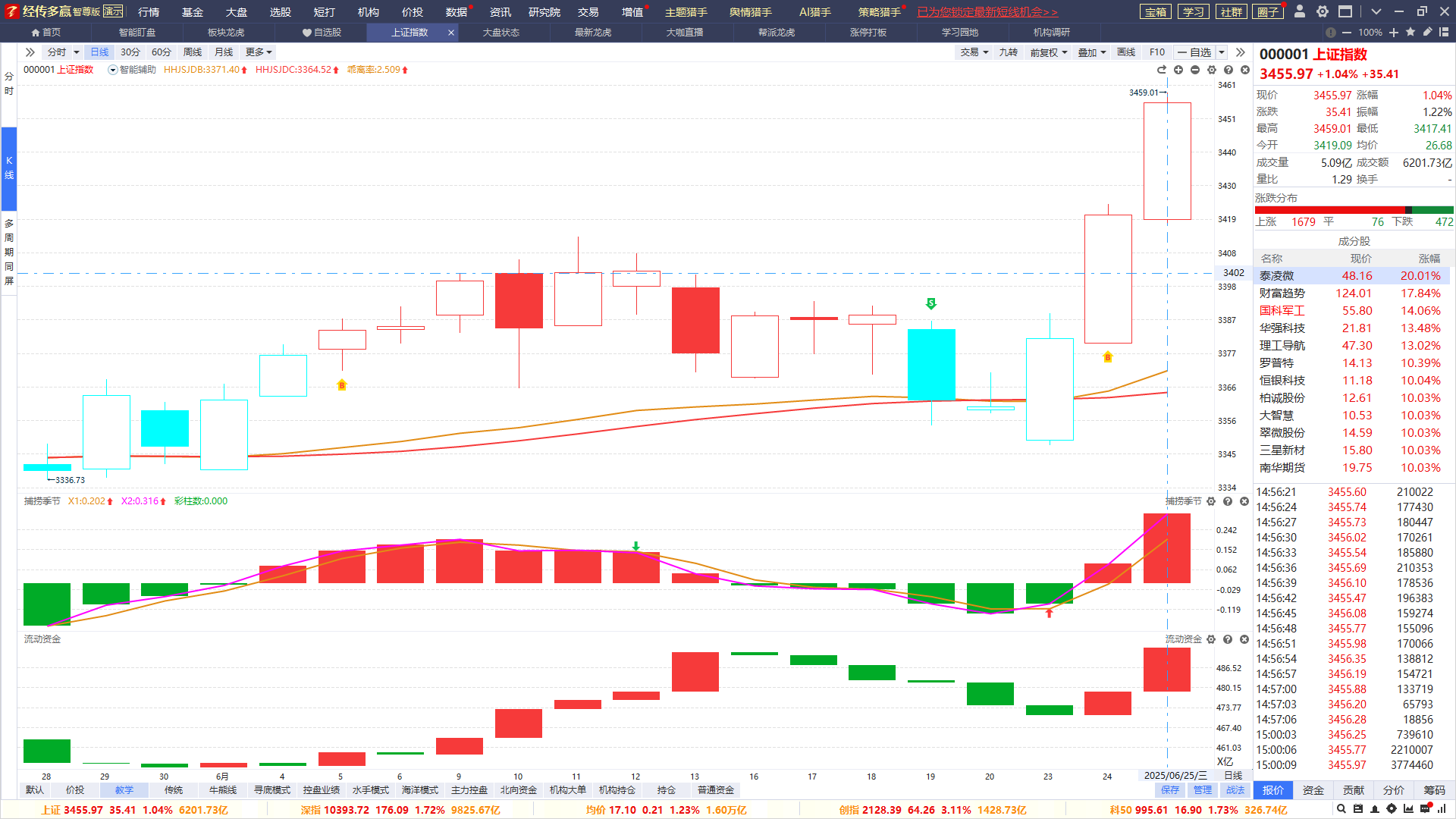 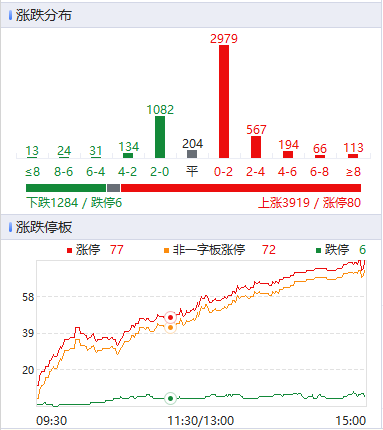 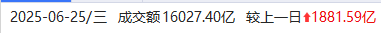 两市总成交1. 60万亿，大幅度放量，终于过1.5关口，回归交投火爆行情
一举突破前方压力3439，再往前即为3500；
涨停家数80＞6，龙虎情绪活跃，若“924行情”再续，以进攻型龙虎为主
盘前消息看点
板块看点-龙虎
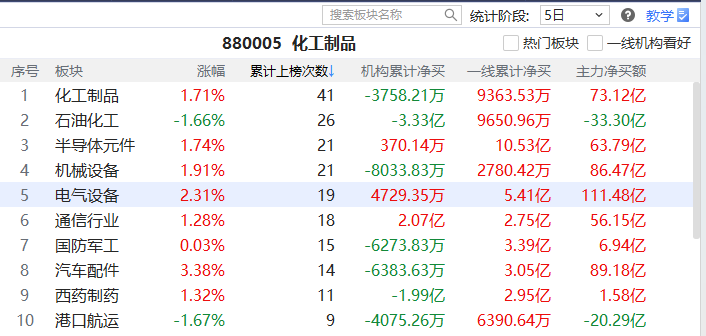 短打-席位密码-板块龙虎：龙虎累计上榜次数靠前，
游资机构扎堆炒作，易诞生超强势个股/热点
行业：化工制品、机械设备、石油（特殊）、半导体、电气设备
主题：化工、机器人、汽车零部件（固态）、稳定币
单日的龙虎情绪低迷，未影响
涨跌停的背后，是游资机构的短线推动为主，
龙虎情绪活跃代表游资机构进攻意见统一，龙虎股溢价能力强
看阶段3~5日的龙虎情绪，偶尔单日低迷不影响
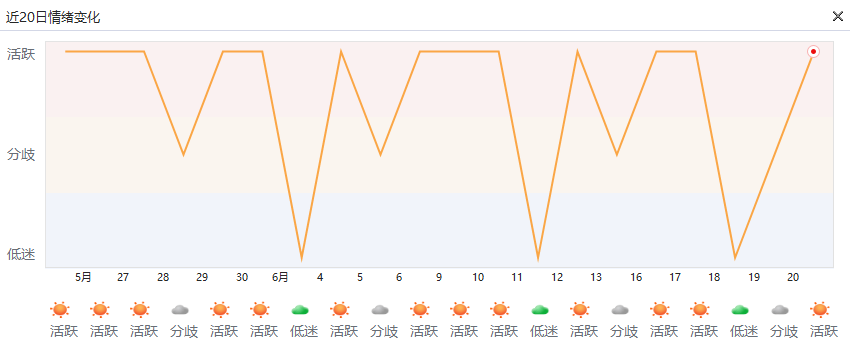 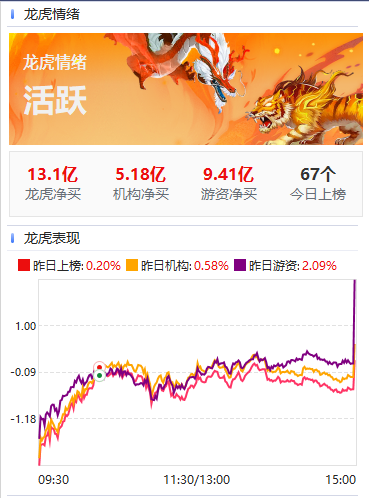 选股思路
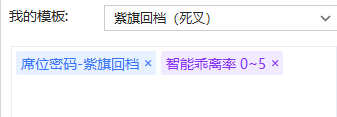 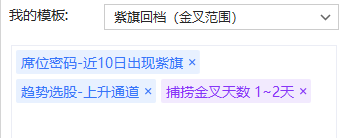 盘中
盘后
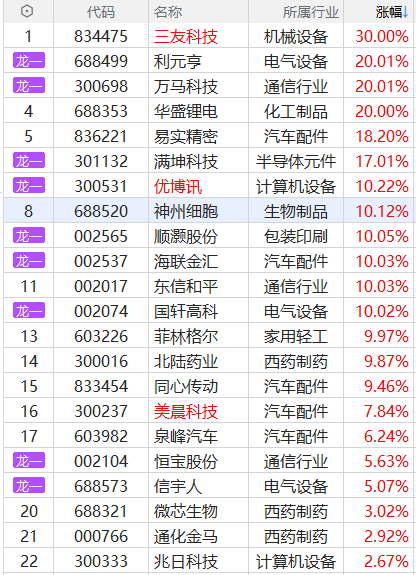 选择紫旗（机构版以上），寻找金叉进攻初期的节奏
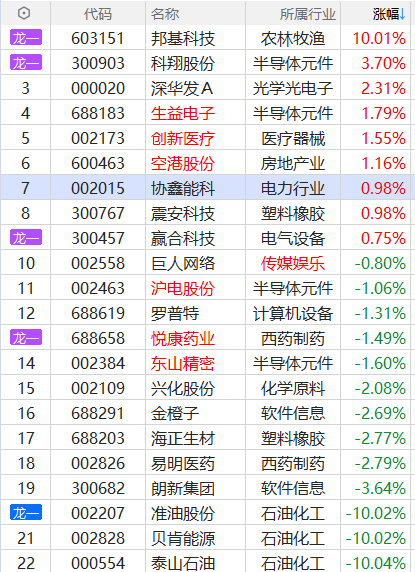 直接选「紫旗回档」，死叉3天以上，等待回档的潜力股
6月24
紫旗回档战法
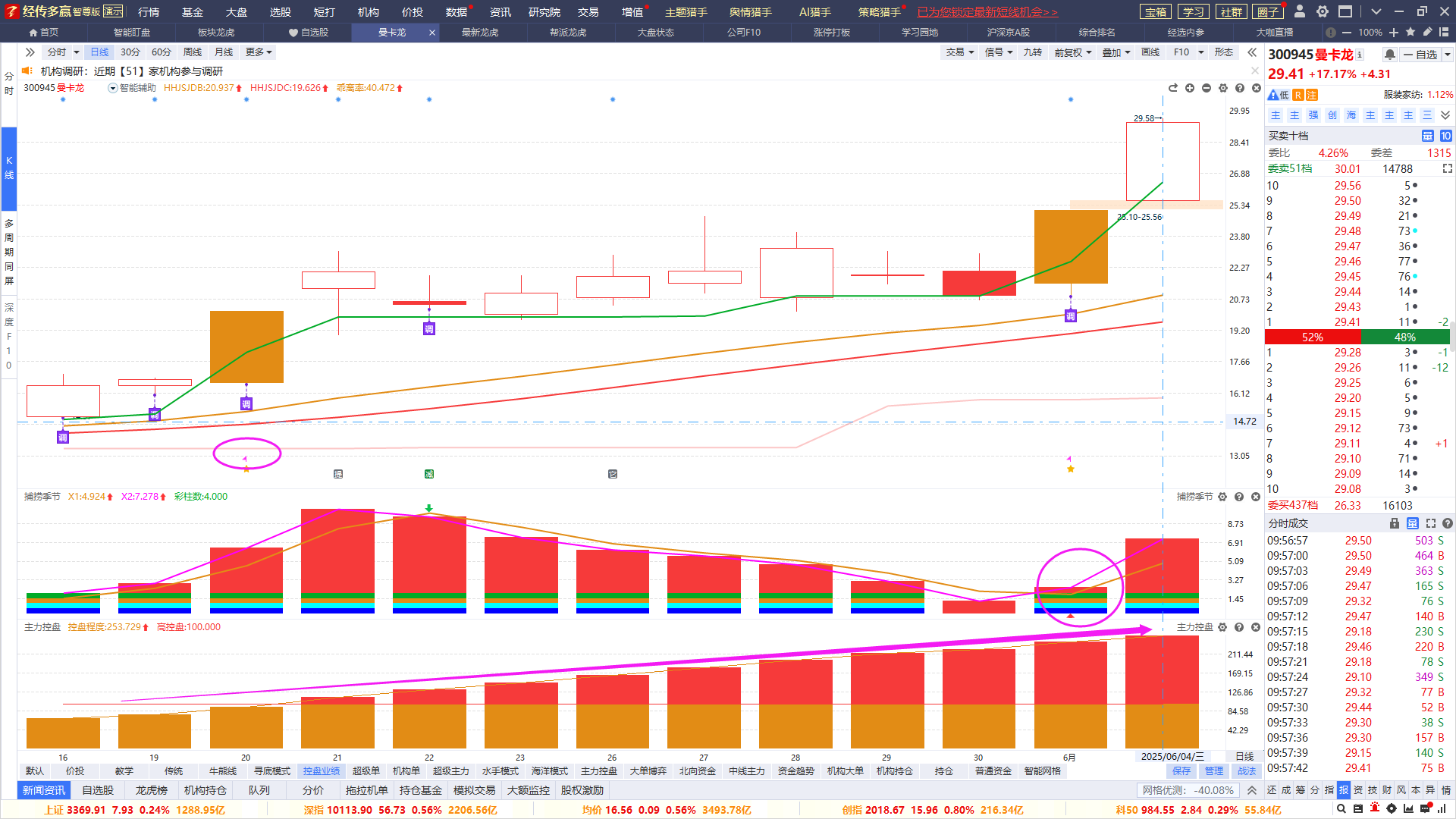 紫旗回档示意图
资金：近10天出龙虎紫旗
(龙虎榜净买入，且有机构参与）
趋势：智能辅助线
跌破辅助线则为战法结束
1
2
3
买卖点：金叉死叉
有其他资金支持更好
追求进攻型龙虎，拉升调整后的潜力爆发波段
机构抱团抢筹
机构抢筹：2家以上机构参与买入，且净买入占比相对较大，有抱团趋势。配合控盘找优质标的。
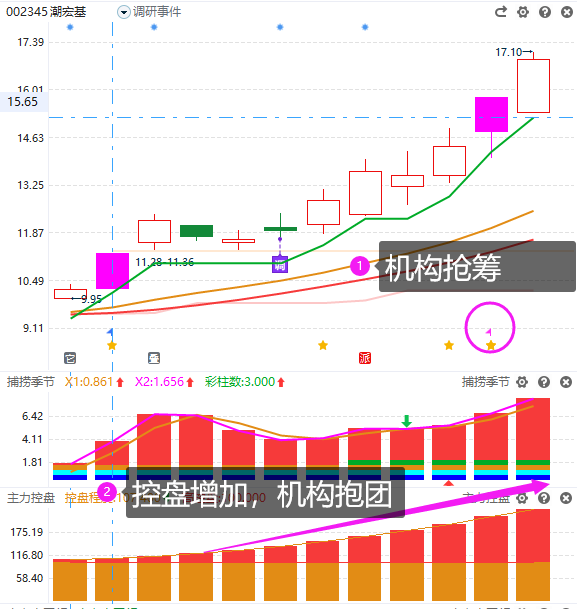 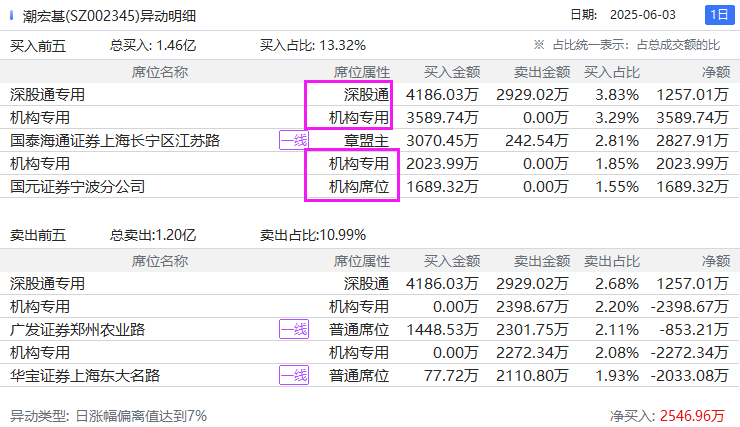 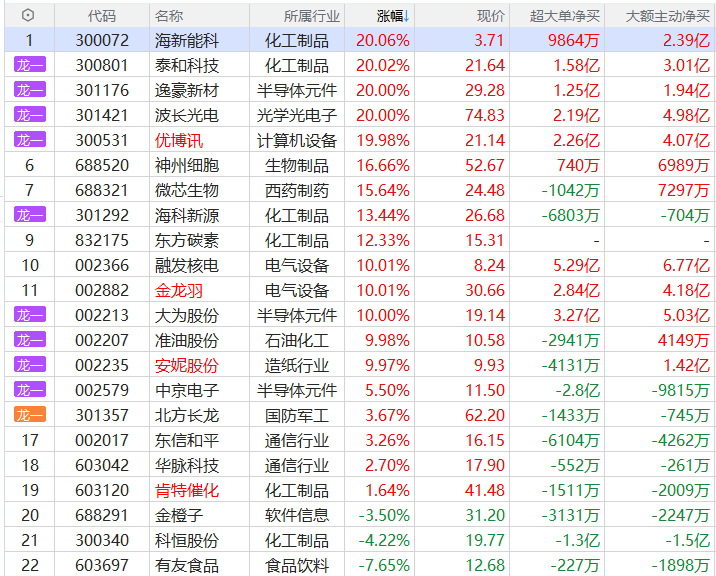 6月24
一线游资联手
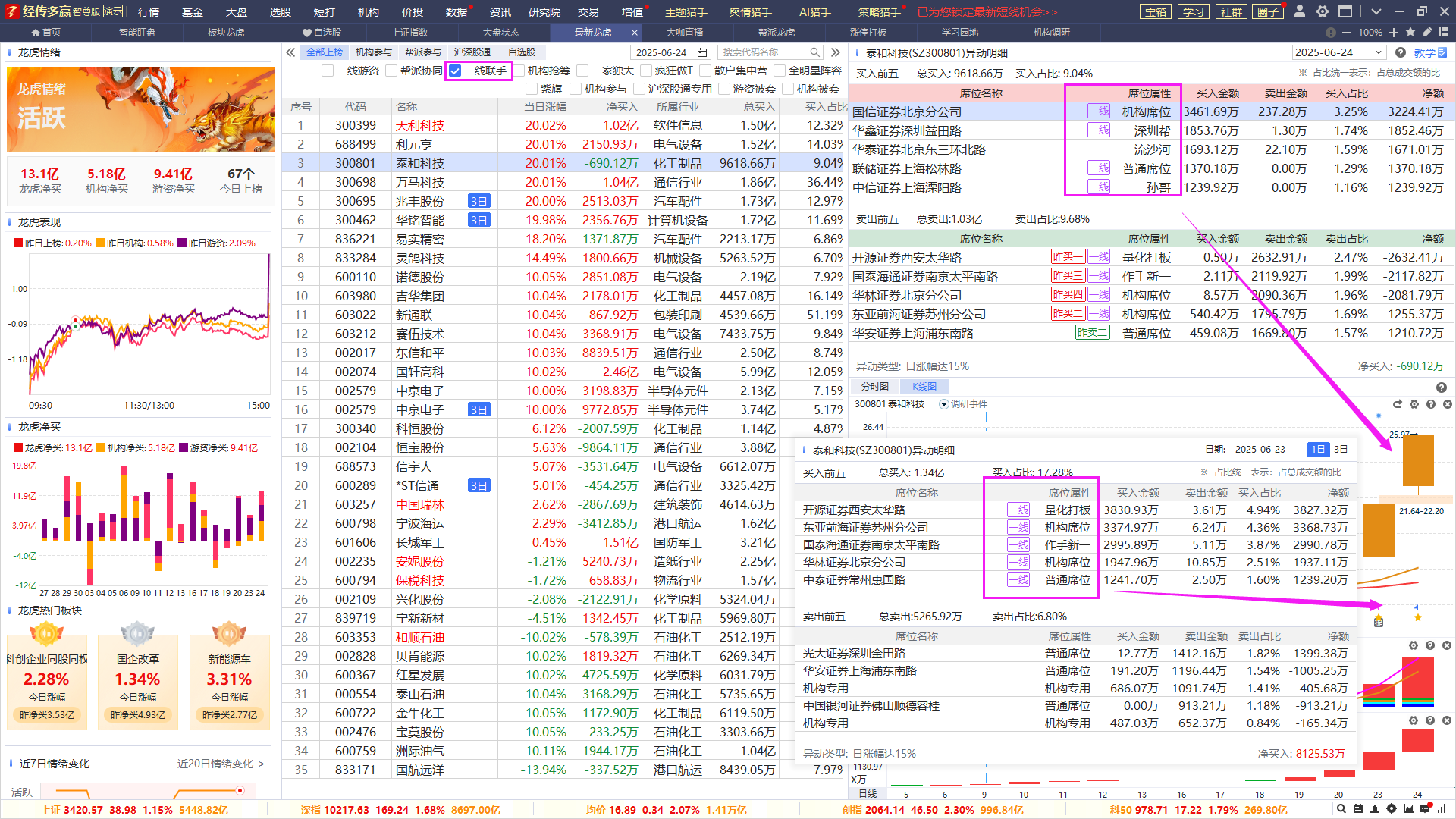 6月24
一线联手：龙虎榜买方有2家以上的一线席位，超短线进攻力度更强
调整行情下的操作思路
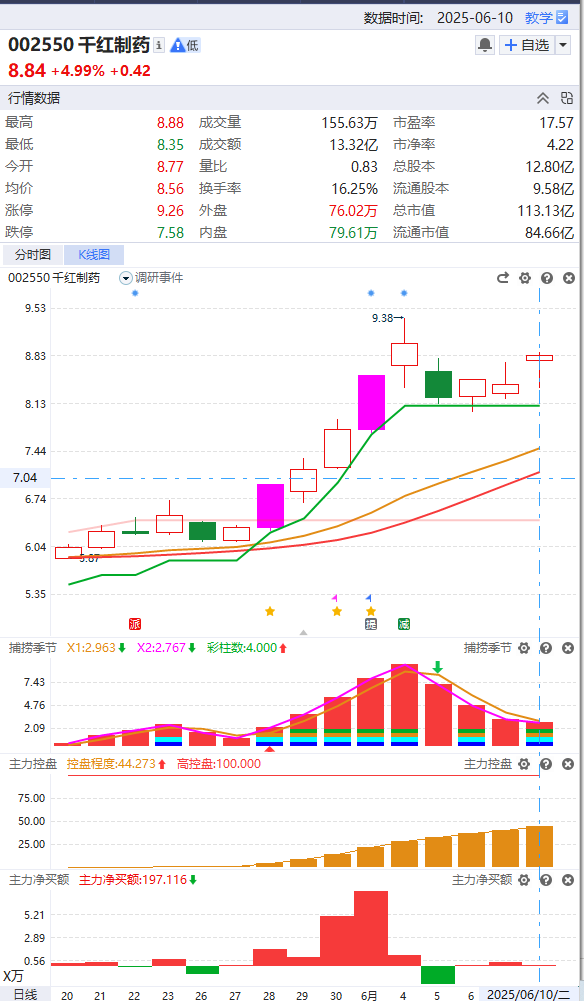 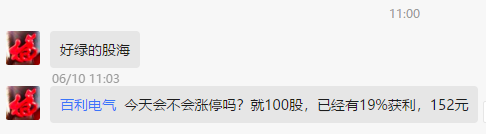 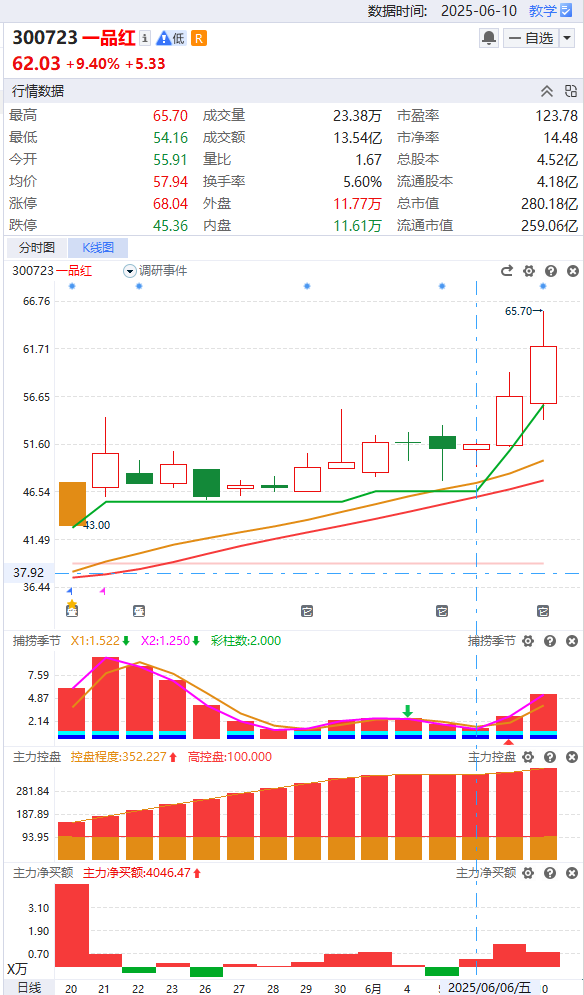 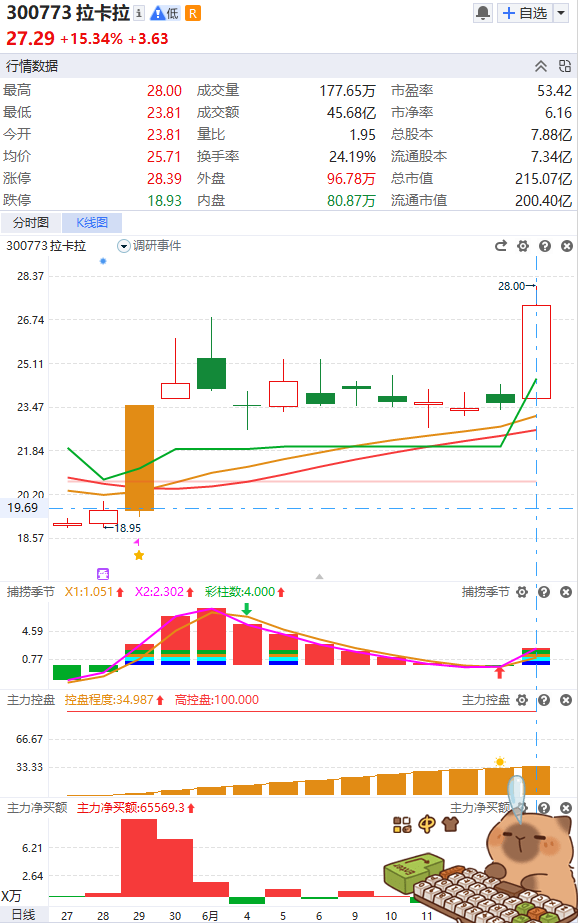 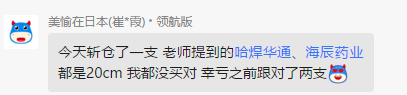 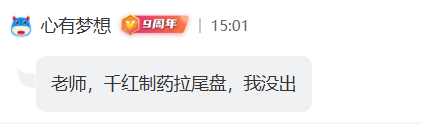 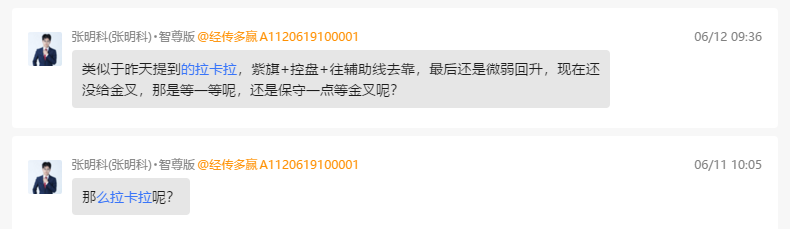 强者反而恒强，资金+趋势+位置选好，就好做很多！
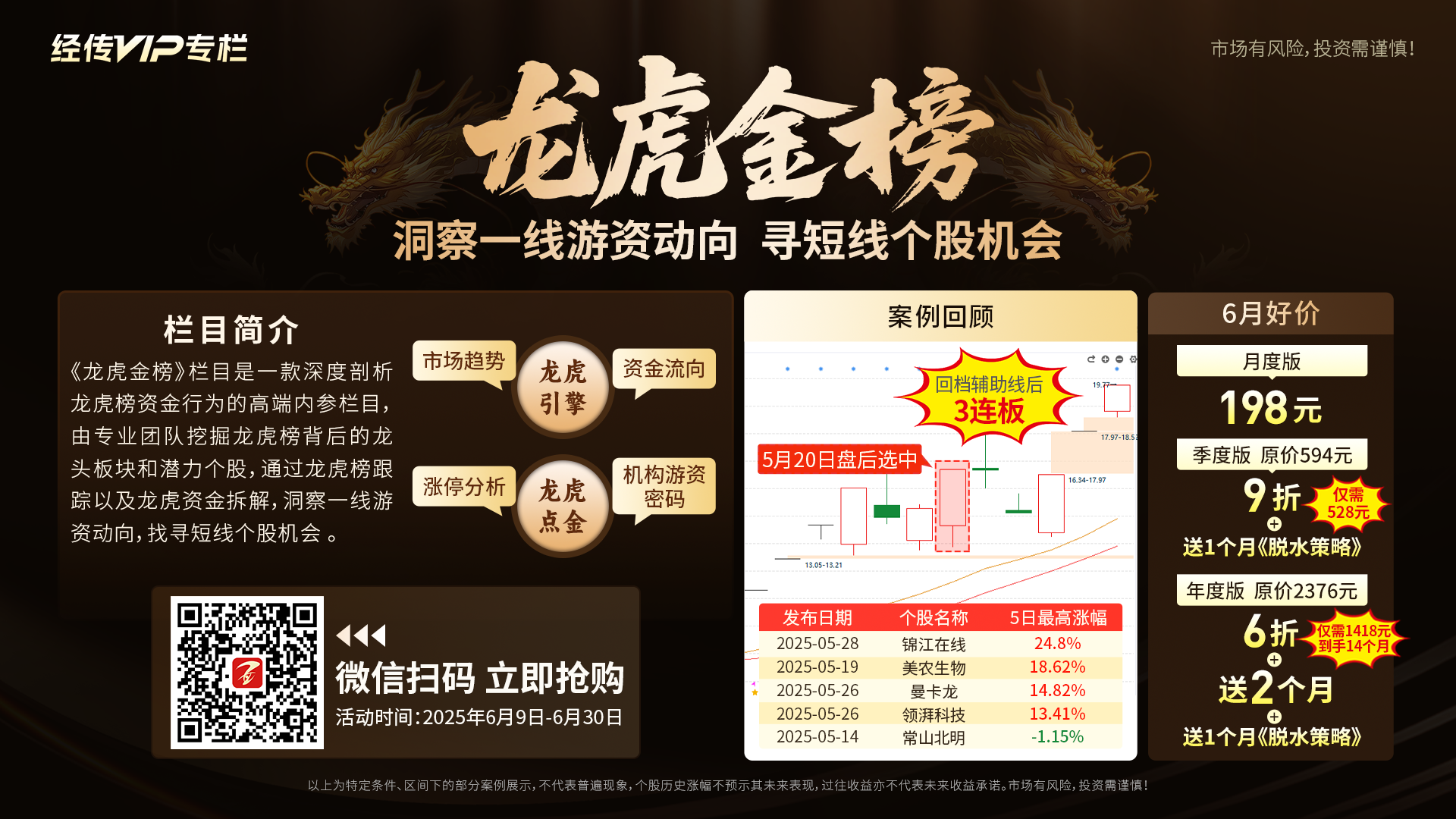 [Speaker Notes: https://neican.n8n8.cn/vip-column-h5/column-detail/6]
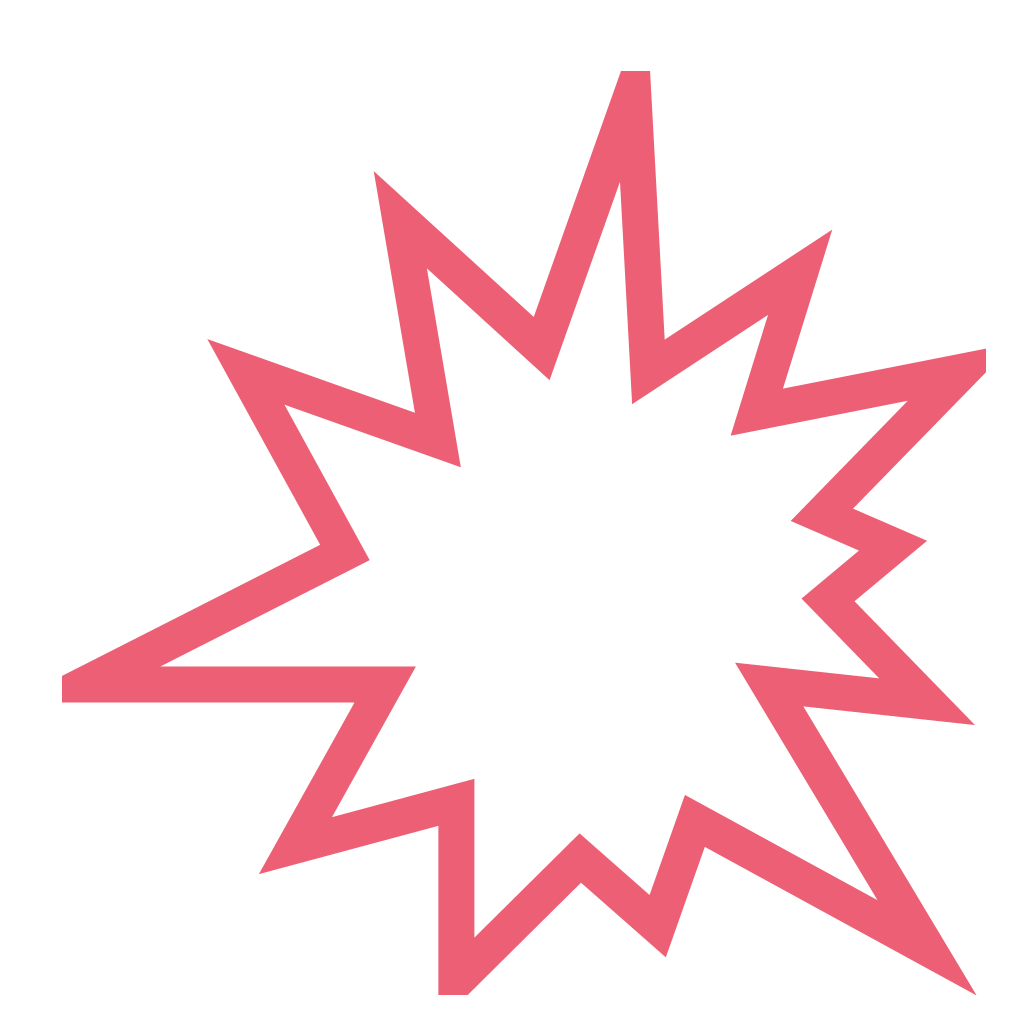 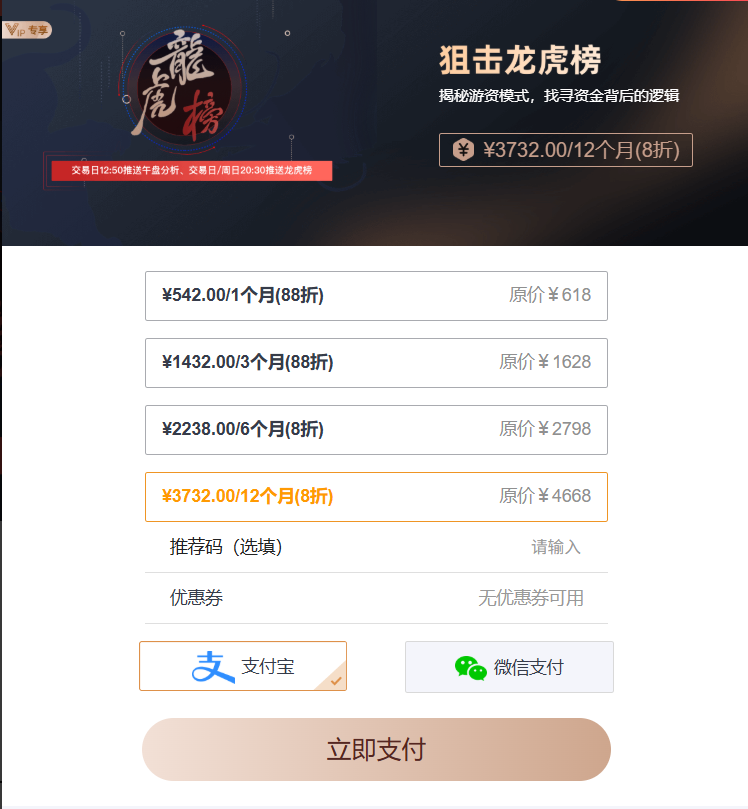 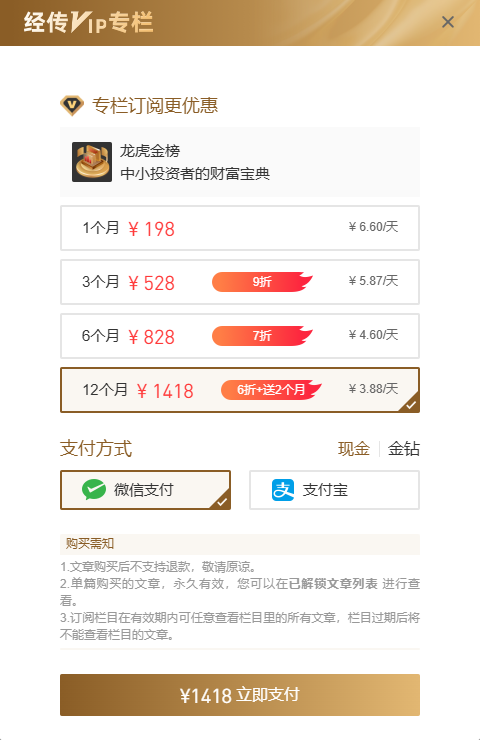 某友商
龙虎金榜
龙虎金榜
直接打骨折
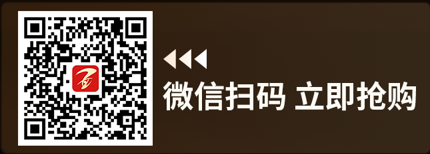 订阅《龙虎金榜》，畅享一周4篇策略服务
挖掘更多强势龙虎方向！
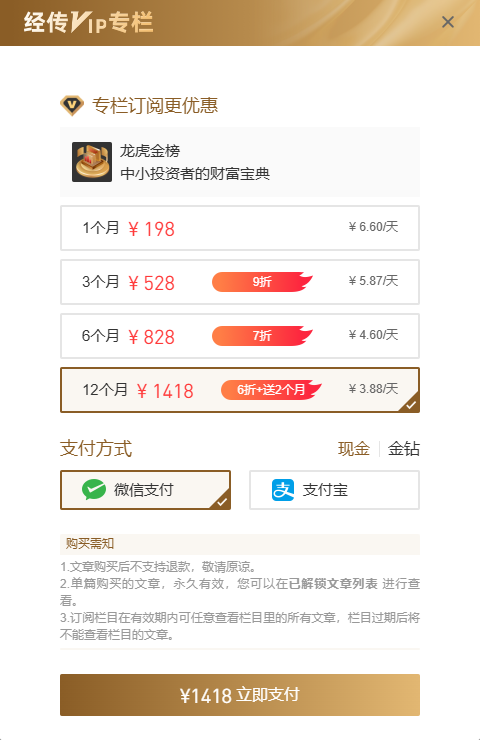 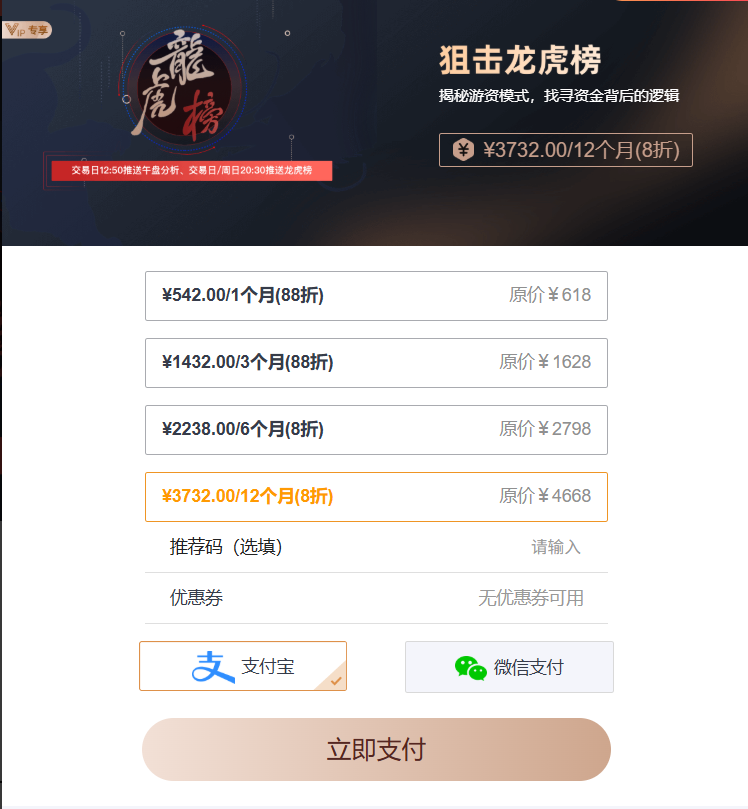 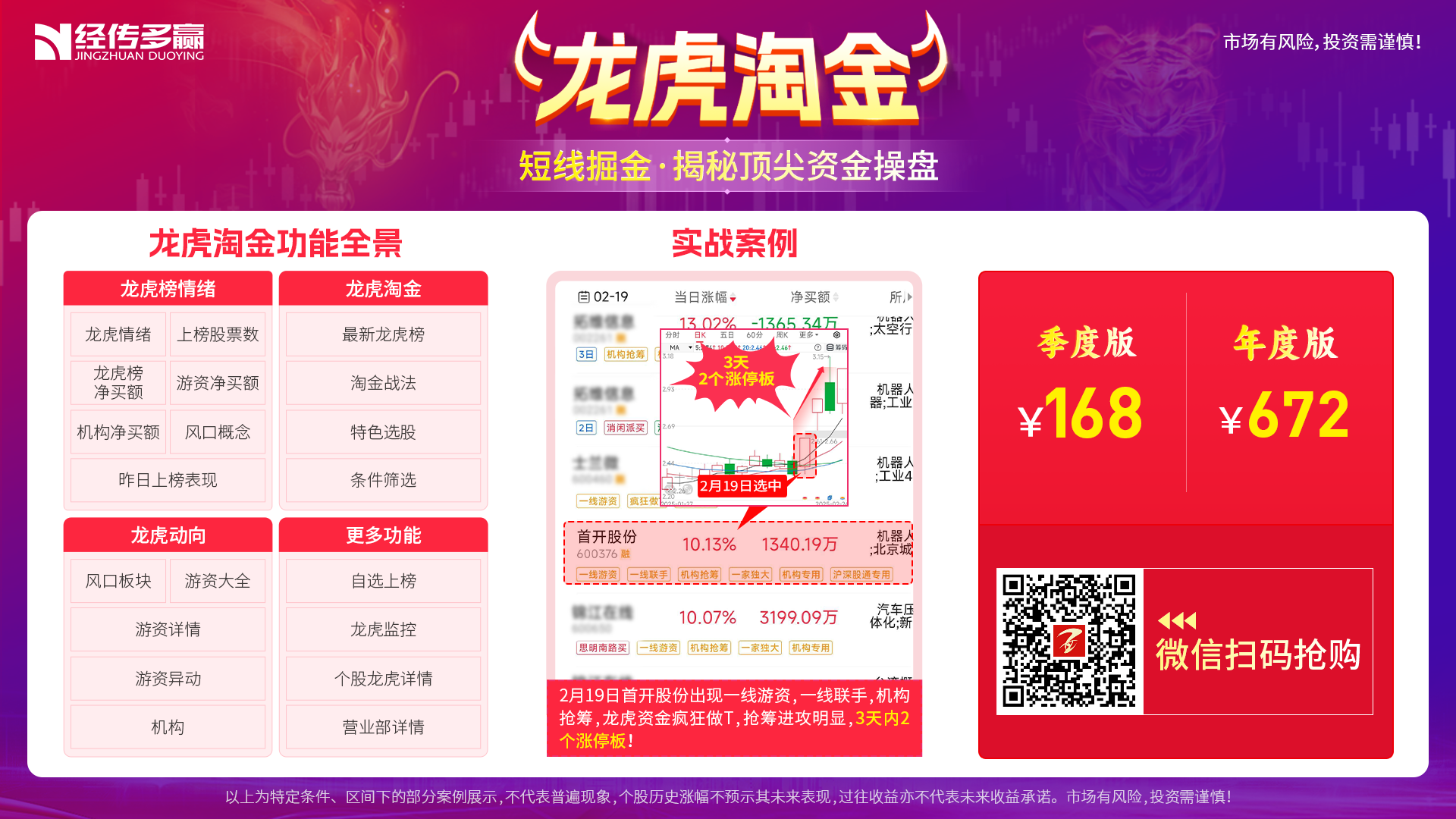 [Speaker Notes: https://a1.n8n8.cn/pc-page/lhtj?open=renewal&pageId=400000980]